An Asian Response to Todd M. Johnson’s Presentation on the Shape of the Asian Church
Steve Sang-Cheol Moon
Charis Institute for Intercultural Studies
The Legacy of the World Christian Encyclopedia
Drs. David Barrett and Todd M. Johnson for the second edition of the World Christian Encyclopedia in 2001. Drs. Todd M. Johnson and Gina Zurlo for the third edition of the World Christian Encyclopedia in late 2019.
The Christian Heritage of the Asian Church
The Christian tradition in Asia was not an imported one from the West, Johnson emphasized. It has been indigenous from the very beginning. This rootage is important especially for the churches in the Muslim-majority countries.
Asia Today and the Suffering Churches
Johnson’s missiometrics effectively shows the realities of Asia today and the issues and challenges facing the churches in different Asian regions. Actually his macro-quantitative analyses are combined with qualitative insights of the Christian leaders who work in the regions. The detailed analysis on the issues and challenges facing the Asian church indicates the need for more missional endeavors in Asian regions.
Asia Today and the Suffering Churches
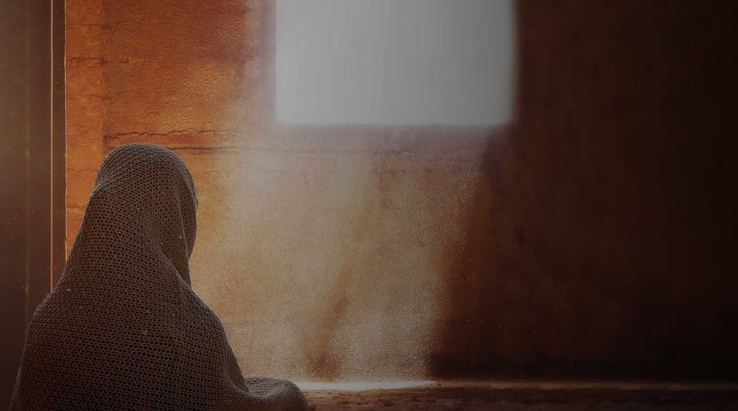 If I were to expand one issue, it would be of the suffering churches and Christians in the Asian regions. We need to remember the realities of the suffering churches and Christians in the Islamic and Communist blocs.
Asia Today and the Suffering Churches
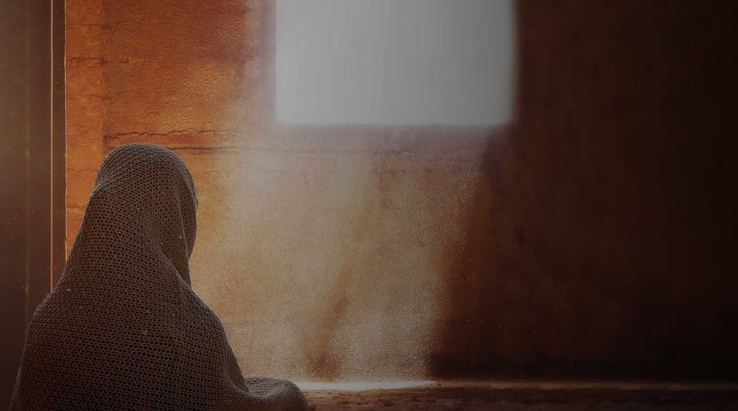 We need to remember the churches and Christians in Iraq, Syria, Afghanistan, China, Hong Kong, North Korea, and Myanmar particularly in our prayers.
The Issue of Contextualization in Asia
First, we must learn from one another across regional boundaries. Johnson underscored the creativity of the South Asian churches in contextualizing the gospel. There was a certain level of boldness that led to creativity in contextualizing endeavors. The East Asian churches have remained cautious in doing contextualization in general because they were concerned about the potential danger of syncretism. Both standpoints are important lines of heritage in Asian churches, so there is a need to learn from one another.
The Issue of Contextualization in Asia
Second, we need to pursue globalizing theologies as well as contextualizing theologies. Contextualization is not the final destination of theologizing. We need to go beyond contextualization and work on globalizing theologies.
Hiebert observes that globalization raises profound questions regarding the need for and limits to contextualization. It is emphasized that essential to developing global understanding and networks between churches and theologians is the process of intercultural mediation. He argues that one area of great importance in the glocal church is mediation among churches doing local theologies and theology as truth for everyone.
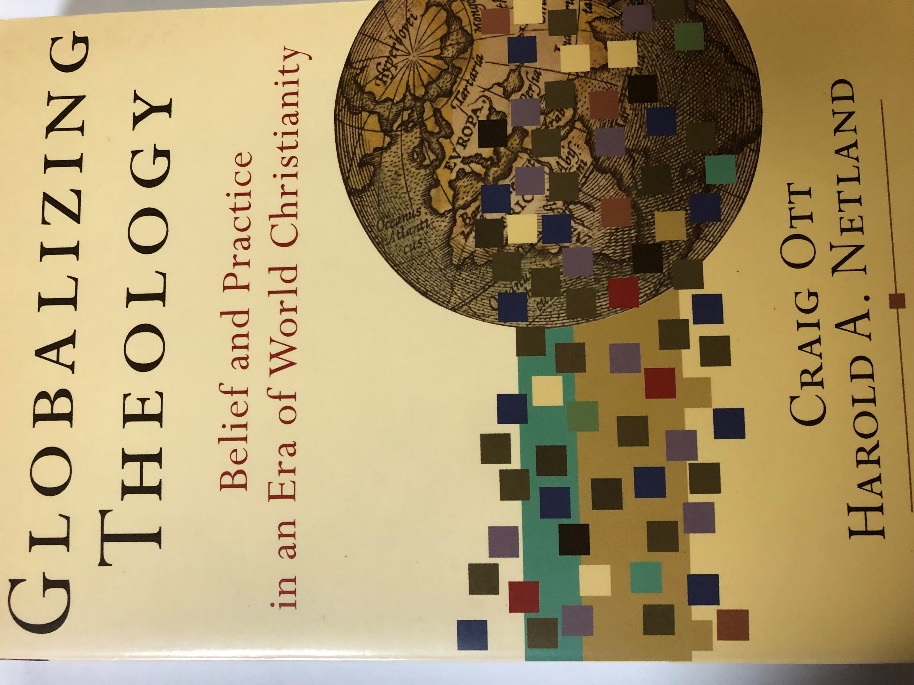 Andrew F. Walls also posited the notion of the pilgrim principle that contrasts with the indigenizing principle. He explains that the pilgrim principle tends to universalize the vision of the Church while the indigenizing principle tends to localize it, which makes the two principles to be in tension (page 54). One result of these principles is the rich diversity of Christian life and experience. Another is a new transcendent commonality, shared across diverse communities, he goes on to note.
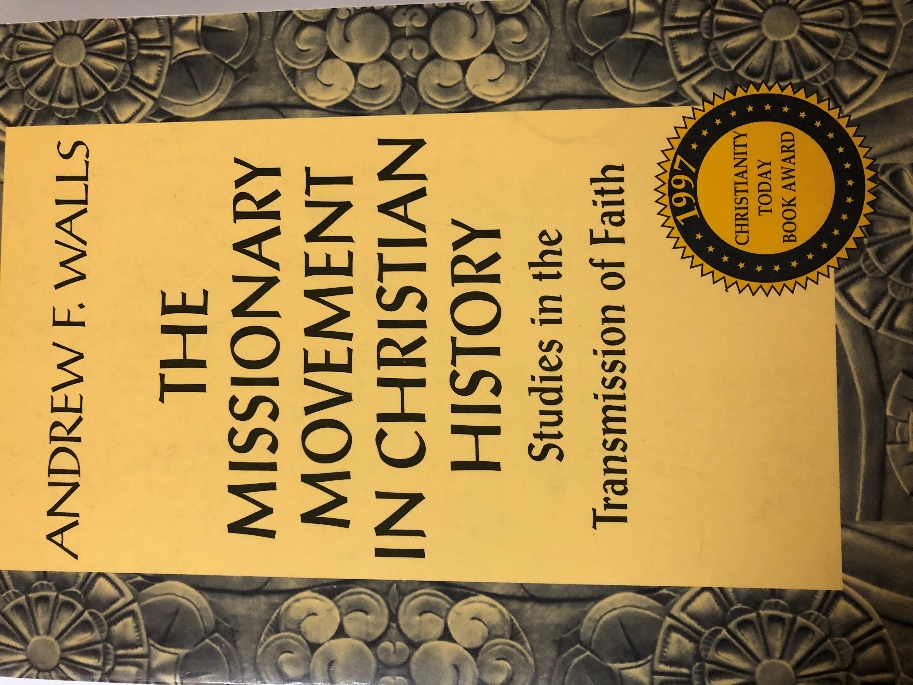 The Issue of Contextualization in Asia
In this line of thinking, the Asian churches need to interact more with the other churches in different regions of the world richly sharing in our common Christian identity. Contextualization is important, but we also need to work on globalizing theologies crossing barriers of culture. We need to overcome a silo mentality or parochialism in doing theology.
The Issue of Contextualization in Asia
Third, we need to take new approaches to contextualize the gospel and theologies for the new generations such as Generation Z. The changing worldviews of new generations demand churches and Christians to take new approaches to be relevant and strategic in ministry. An important question to ask is: How is the virtual realism shaping the worldview and plausibility structure of new generations?
Multiplying Mission Movements
leadership development of a mission movement
mobilization
share the essential experiences
training
research and development
member care
Multiplying Mission Movements
We need to share the essential experiences of a vital mission movement with other emerging mission movements for multiplication. It is important to transmit the knowhows of mobilization, training, member care, research and development, leadership development of a mission movement to others across cultures and generations. Sharing expertise is more strategic than sharing resources.
Multiplying Mission Movements
The question, however, remains: Do we, Asian leaders share our experiences and insights of doing and leading missions with other Asian leaders enough? The dynamics and trends of a mission movement need to be documented and analyzed in order to be effectively shared internationally.
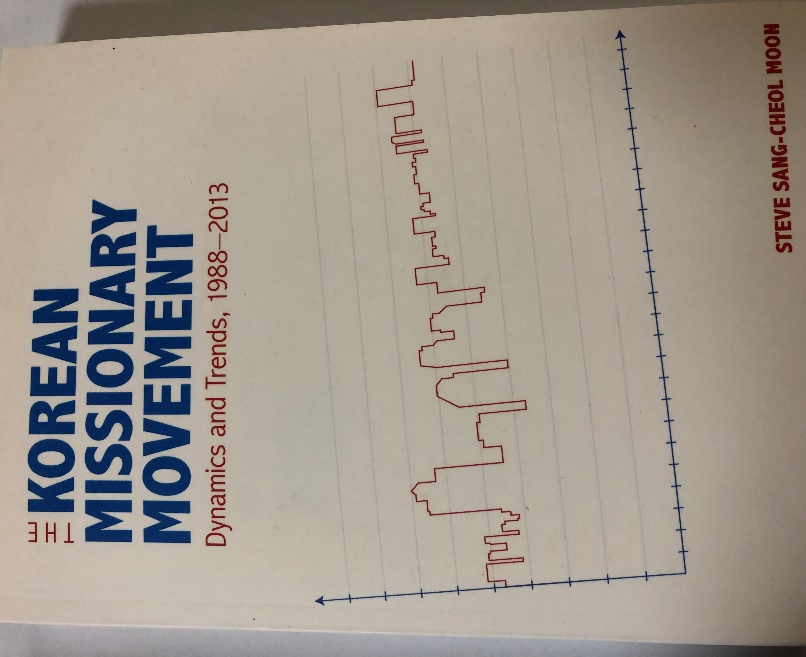 Multiplying Mission Movements
Cultural proximity worked positively in doing missions on the part of Asian missionaries according to Johnson. Asian missionaries need to maximize the advantage of cultural proximity in reaching the unreached people groups in other regions. The Western Asian peoples could be effectively reached with the gospel by South Asian churches due to the advantage of cultural proximity between the two regions.
Multiplying Mission Movements
The cultural proximity is an important factor in multiplying mission movements in Asia as well. The Philippino or Burmese model of mission movement could be more reproducible in other Asian countries than the Western model in terms of cultural proximity not to mention cost-effectiveness. I hope Asian Christian leaders will be able to share the vision of spontaneous expansion of mission movements throughout Asia.
Conclusion
There are many issues and challenges facing the Asian church. Asian churches and their leaders need to exercise leadership understanding the changing realities widely and deeply. Johnson’s analysis and insight helped us a lot in terms of understanding the common heritage and diverse challenges before us. I hope and pray that there will be more collaborations facilitated and enacted actively among the churches and leaders in Asia.
Conclusion
I greatly appreciate Dr. Johnson’s insight and challenge for the Asian church. I was able to read his passion for the kingdom of God as well as his scientific analysis of the shape of the Asian Church. I also appreciate his leadership in mission research over the years which I hope would be multiplied by later generations in different parts of the world.
Thank you
very much!